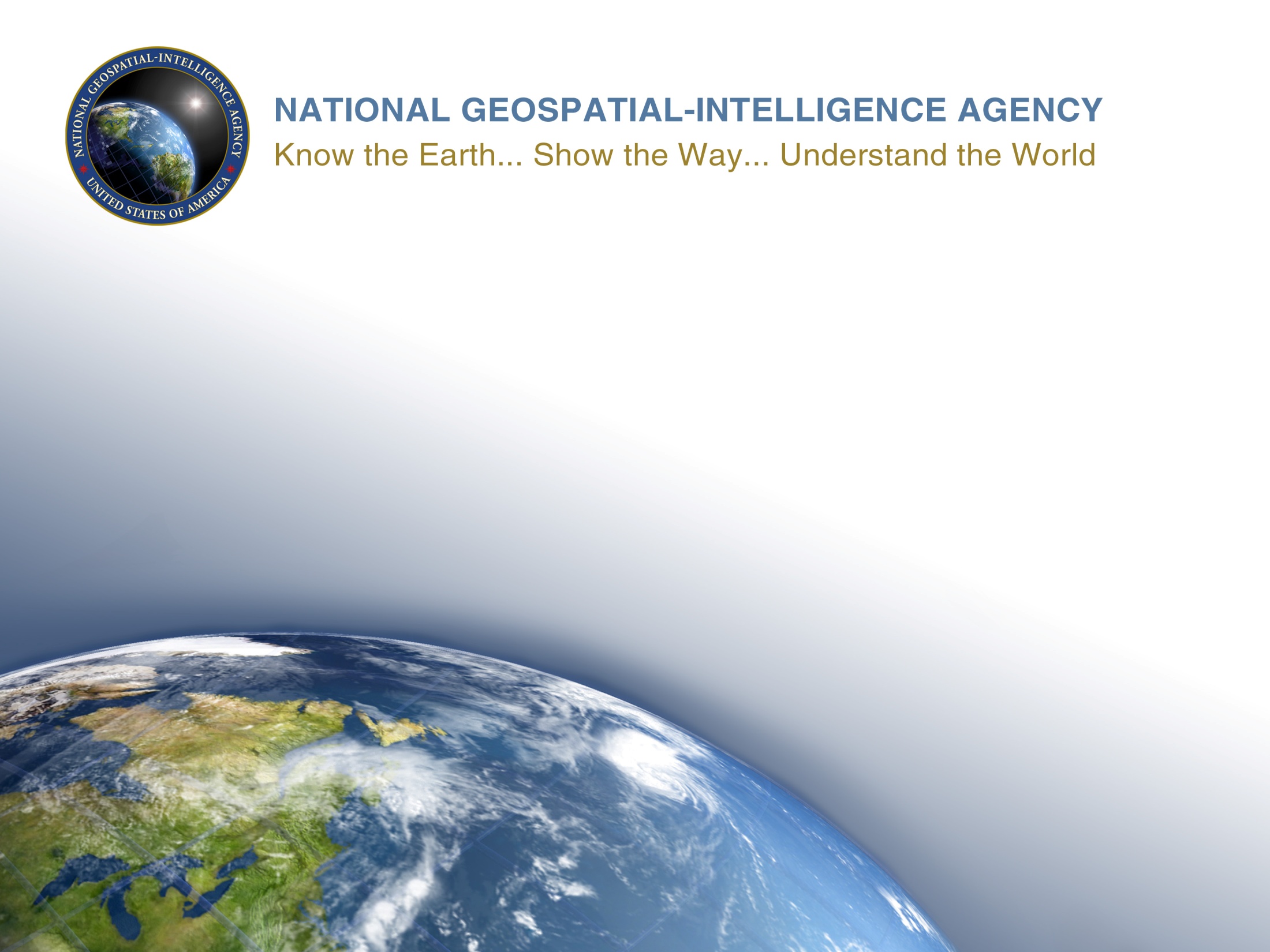 Updated S-49 (Mariners’ Routeing Guide)
Michael Kushla
26 November 2019
1
Agenda
Timeline.

Adopted Changes.

Unadopted Changes.

Editorial Changes.

The Way Forward.
Timeline
NIPWG5 (March 2018)—NIPWG Chair requested information on how new UKCM Systems definitions may affect the Mariners’ Routeing Guide.

NIPWG Letter 5-2018 (21 September 2018)—Developed proposed changes for S-49 and requested group feedback.

NIPWG6 (January 2019)—Discussed the proposed changes, along with adoption/rejection of proposed changes.

NIPWG Letter 5-2019 (12 August 2019)—Requested group feedback on changes to be made to S-49 based on NIPWG6 discussions.

NIPWG7 (November 2019)—Final comments prior to preparation of S-49 (Edition 2.1.0) for endorsement by HSSC 12.
Adopted Changes
Current Item E2.3 (Underkeel Clearance)—Amended definition to include a reference to Underkeel Clearance Management Systems.

New Item U6.6 (Seismic Activity)—Amended Special Comments to include reference to earthquakes, volcanoes, and tsunamis. (IHO comment/NIPWG Letter 5-2019)

New Item U6.7 (Magnetic Anomalies).

New Item N8.2 (Automatic Identification System)—Addressed concerns of National Taiwan Ocean University from NIPWG Letter 5-2019.

Section 4 (HO Availability of Routeing Guides)—Deleted from S-49.
Unadopted Changes
New Item E4.3 (Areas to be Avoided)—Already covered by Item E1.1.

New Item E4.4 (Vessel Traffic Service)—Already covered by Item E4.1.

New Item U6.8 (Maritime Boundaries).
Editorial Changes
Title—S-49 is now edition 2.1.0.

Forward—Updated explanation of making changes to S-49.

Contents—Removal of Section 4.

Section 1 (Introduction)—Updated section to reflect reasoning behind developing Edition 2.1.0.

Item U7.3 (Recommended Nautical Charts)—Rewrote Special Comments section for improved clarity. (Portolan Science—NIPWG Letter 5-2019)

Minor grammar and punctuation changes.
The Way Forward
Prepare S-49 Version 2.1.0 for submission to HSSC12 using existing Revision provisions described in IHO Resolution 2/2007.

Mid-March 2020—Latest submission time for papers for HSSC12.

Mid-May 2020—Review and endorsement by HSSC12 (based on HSSC11-04.5A/IRCC11-08B—revision of IHO Resolution 2/2007).
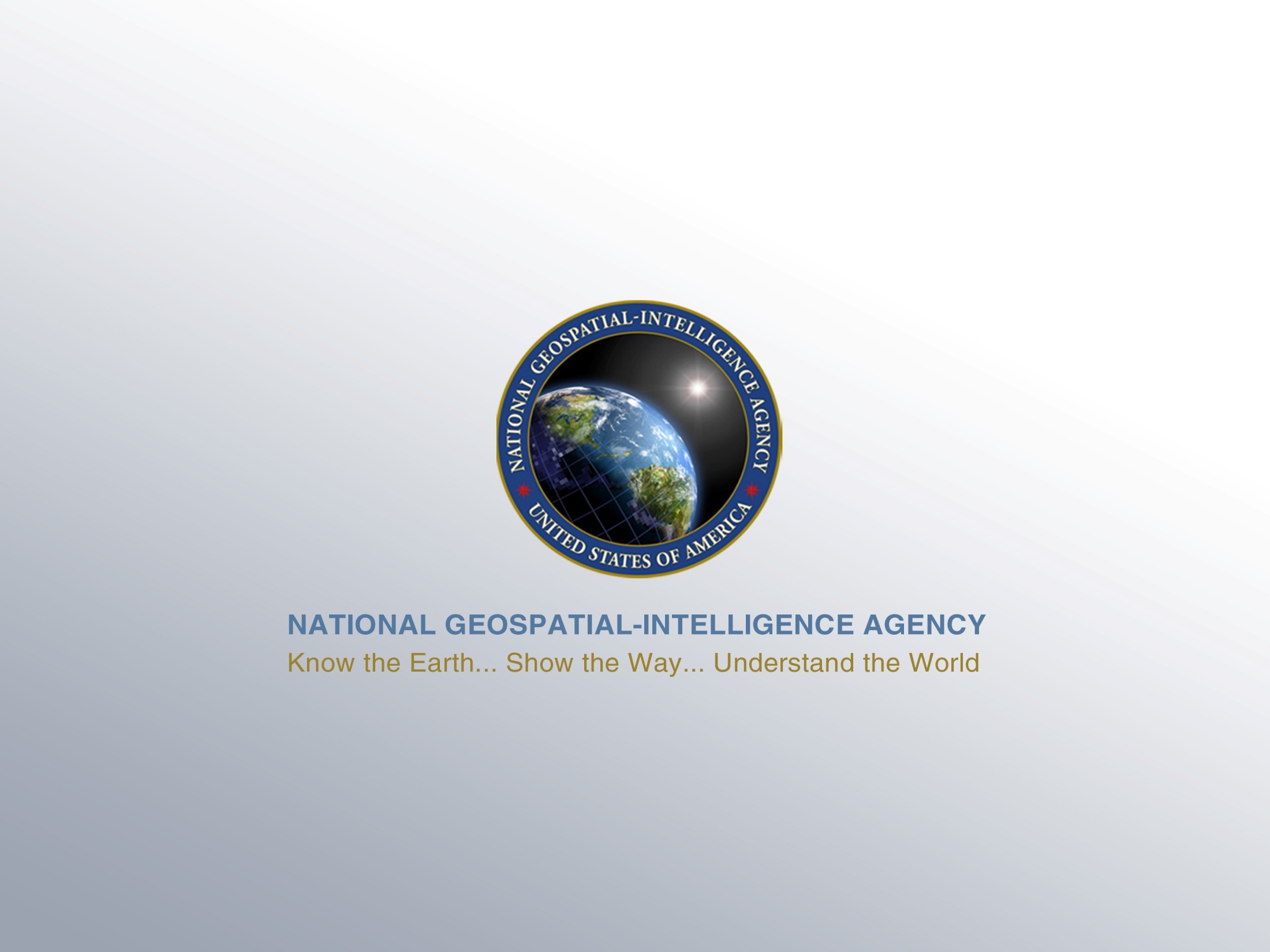 UNCLASSIFIED
8
UNCLASSIFIED